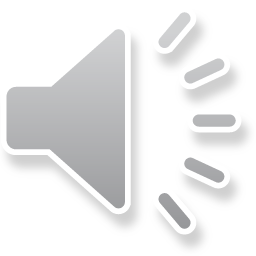 Pregi e difetti di una 
Famiglia Digitale
Safer Internet Day
Che cos'è?                           Il Safer Internet Day è una giornata dedicata alla protezione e all'uso corretto dei social. Nel 2004 è stata istituita dall‘Unione Europea per tutelare gli utenti dai rischi del web.
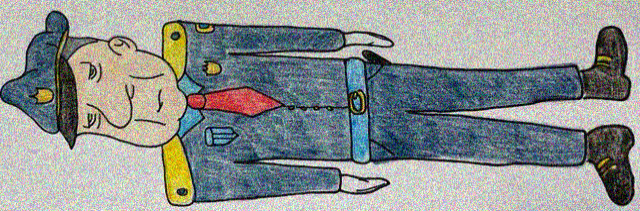 Quando si svolge?                             Quest’anno il Safer Internet Day si svolge martedì 8 febbraio e partecipano 130 paesi del mondo.
Giulia
Sofia
Lorenzo
#rendiamoilwebpiùsicuro
Parola d’ordine
Significato: con il termine password si indica una sequenza di numeri, lettere e simboli che serve per proteggere l'accesso dell'utente sul proprio dispositivo.
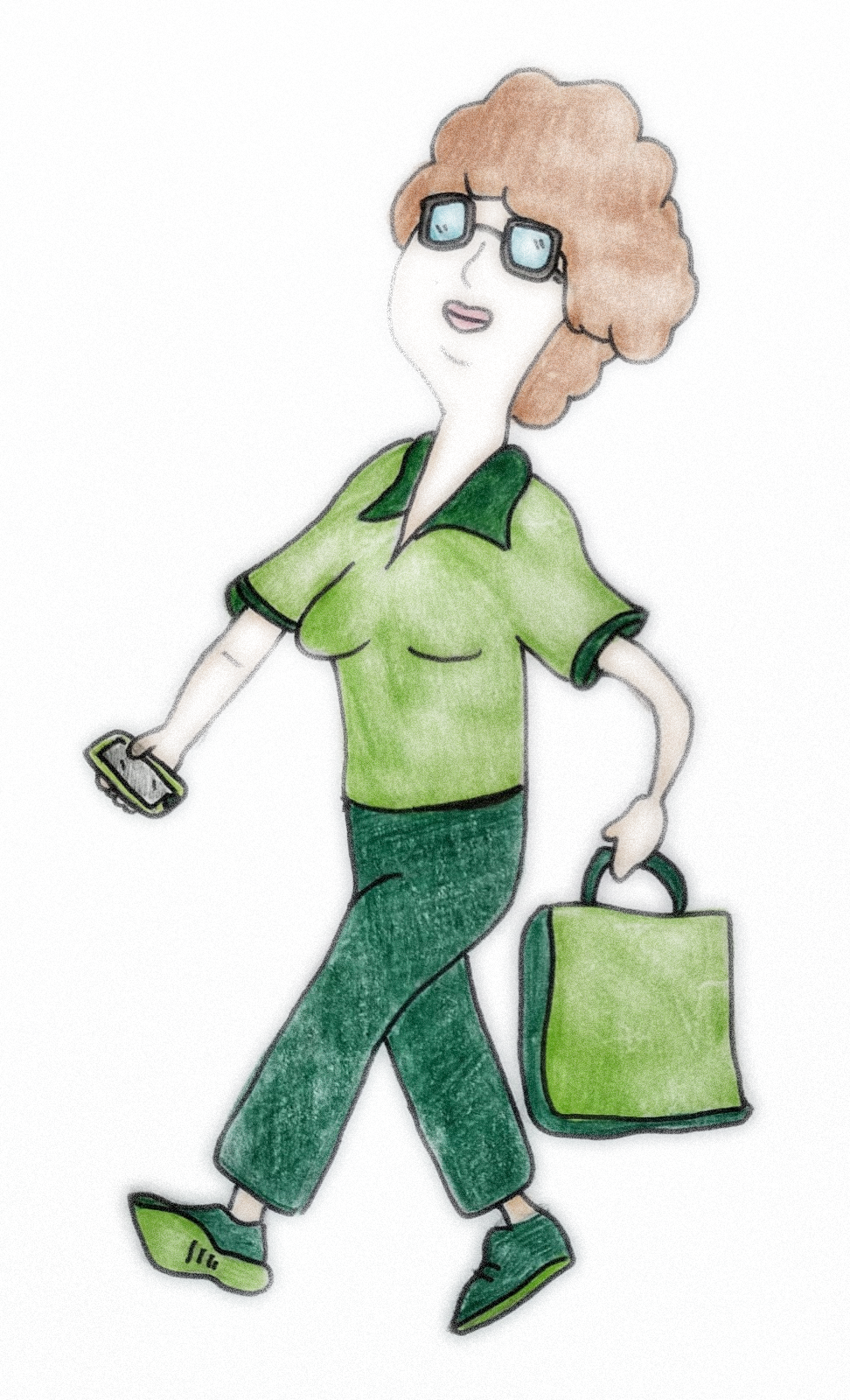 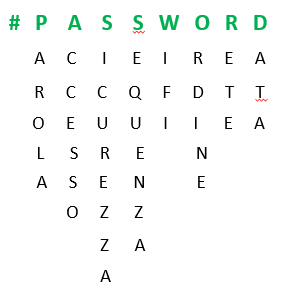 Francesco
Miriam
Morgana
Fake news
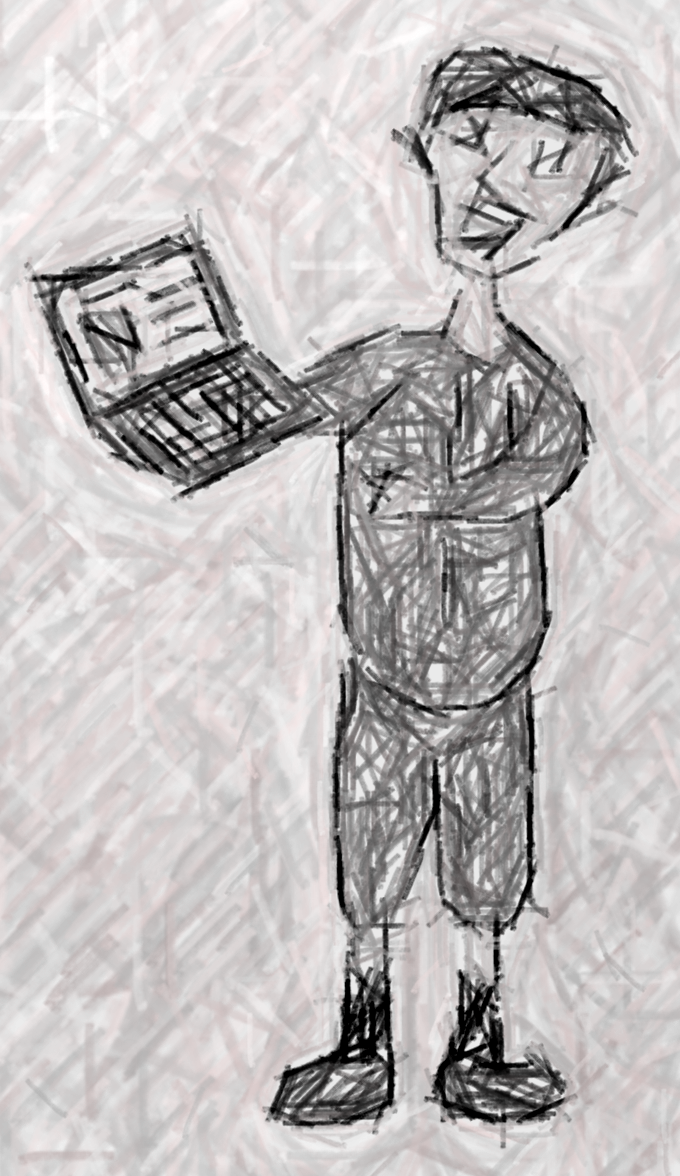 Bla bla bla
Bla bla bla
Che cosa fare?                    
Se vedete delle notizie che vi interessano, prima di condividerle, accertatevi che non siano fake news perchè potrebbero essere false.
Cosa sono?                          
Le fake news sono delle notizie false diffuse per la rete che portano disinformazione.
#bastafakenews
Aurora
Matteo
Rayhan
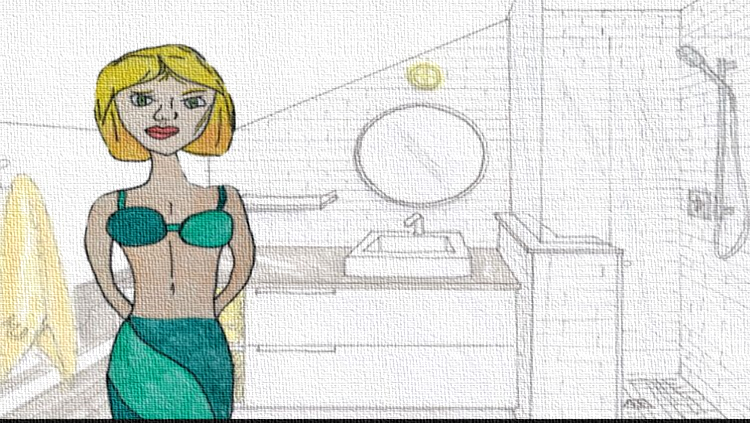 SEXTING
Si parla di sexting quando una persona diffonde foto private sue e non sul web. Il che è molto pericoloso, perché una volta che queste immagini finiscono su internet non c'è nulla che le possa eliminare.
#setranquill*vuoistarefotoprivatenonmandare
Enea
Vittoria
Ambra
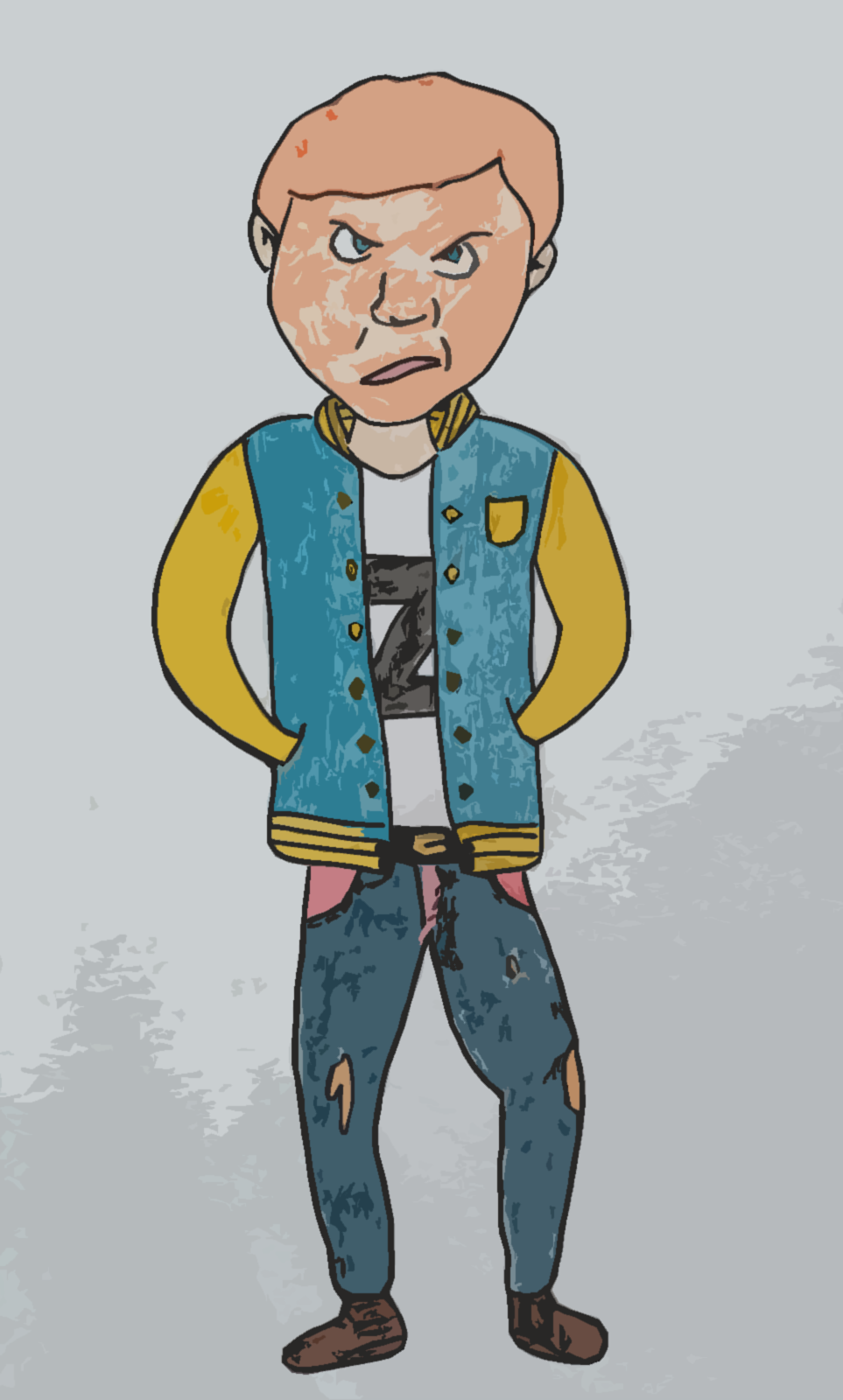 È FACILE NASCONDERSI DIETRO AD UNA TASTIERA!
#STOPALCYBERBULLISMO
Cyberbullismo
Il cyberbullismo è un fenomeno nel quale si feriscono le
persone attraverso apparecchi elettronici, mantenendo
l'anonimato e senza vedere i danni che vengono provocati
dalle proprie azioni
GIADA, ANNA MARIA, SOFIA ANDREA
FOLLOWERS
#FOLLOWERNONPERFORZAMICO
Che cosa sono?
I followes sono delle persone  che visualizzano i contenuti di un altro utente per tenersi aggiornati su ciò che una persona pubblica.

Chi sono? 
I followers possono essere: amici, parenti, compagni di classe, ma anche sconosciuti
Lo scopo di avere tanti follower 
Tanti followers possono dare un guadagno a volte molto alto; infatti si può guadagnare in base al numero di visualizzazioni. In questo modo si  sponsorizzano oggetti, indumenti, marche famose. 
Gli sponsor 
Gli sponsor sono i followers che condividono o postano un meme, una foto o menzionano una persona da loro seguita.
. 
Gli influencer 
Gli influencer sono persone che sono diventate famose grazie al numero di followers e di contenuti che postano.
Gli haters 
Un haters è, molto spesso, un folllower di una persona, solo che al posto di seguirla perche gli piace il contenuto che posta, la segue per fare commenti negativi o insultare facendo cyber bullismo
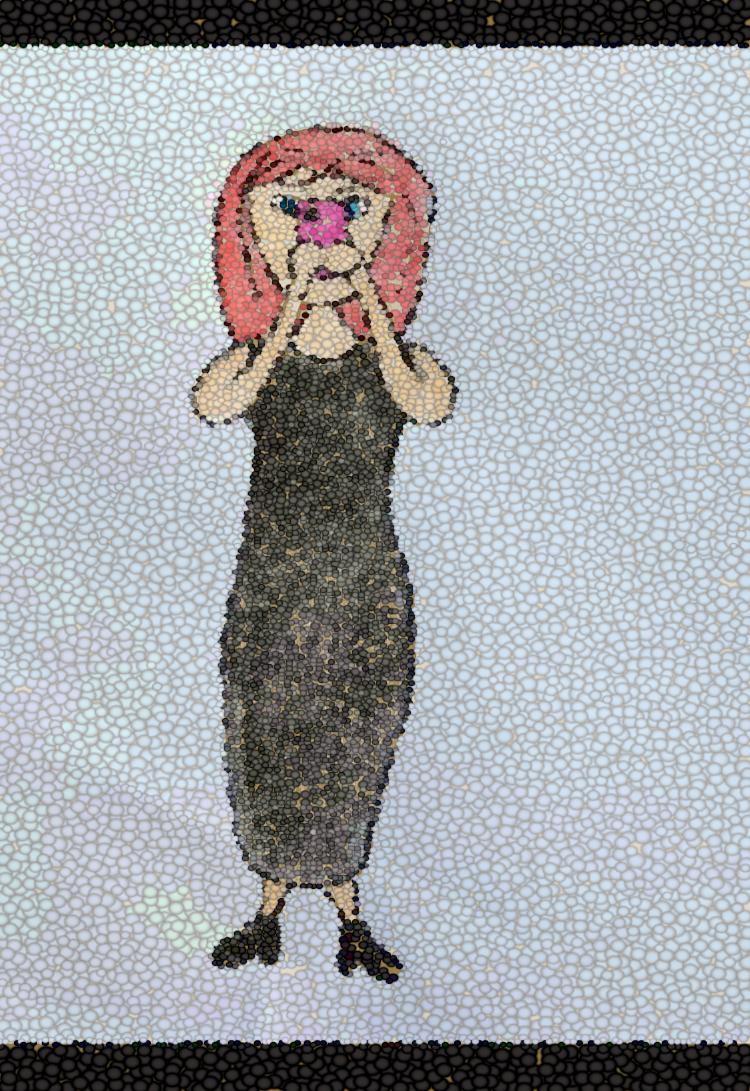 ?
+ 3.500
- 700
- 1.000
?
+ 4.500
+ 100
?
- 2.500
?
?
Arianna
Riccardo
Ludovica
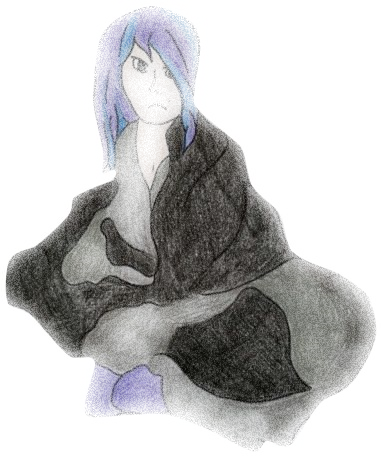 #SIATESOCIALI
HIKIKOMORI
Hikikomori significa ‘’stare in disparte’’. E’ una persona che ha scelto di scappare dalla vita sociale. Una causa è la grande pressione della società giapponese verso l’autorealizzazione e il successo personale.
Il percorso terapeutico, che può durare da pochi mesi a diversi anni, consiste nel trattare la condizione come un disturbo mentale oppure come un problema di socializzazione.
Ha iniziato a diffondersi negli anni ‘80.
Federico
Riccardo
Giacomo
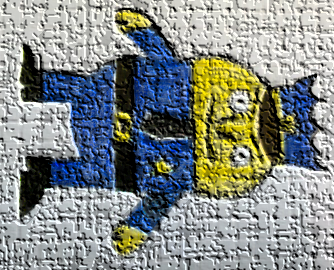 GRAZIE PER L’ATTENZIONE
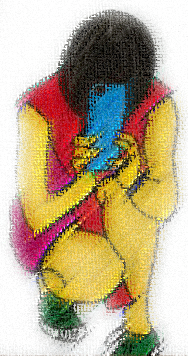 ISTITUTO COMPRENSIVO DI  ROBBIO

CLASSE IIIC

A.S. 2021/2022
Music from Uppbeat (free for Creators!):
https://uppbeat.io/t/atm/that-good-feeling
License code: XGNALAJYWF36GR4Z